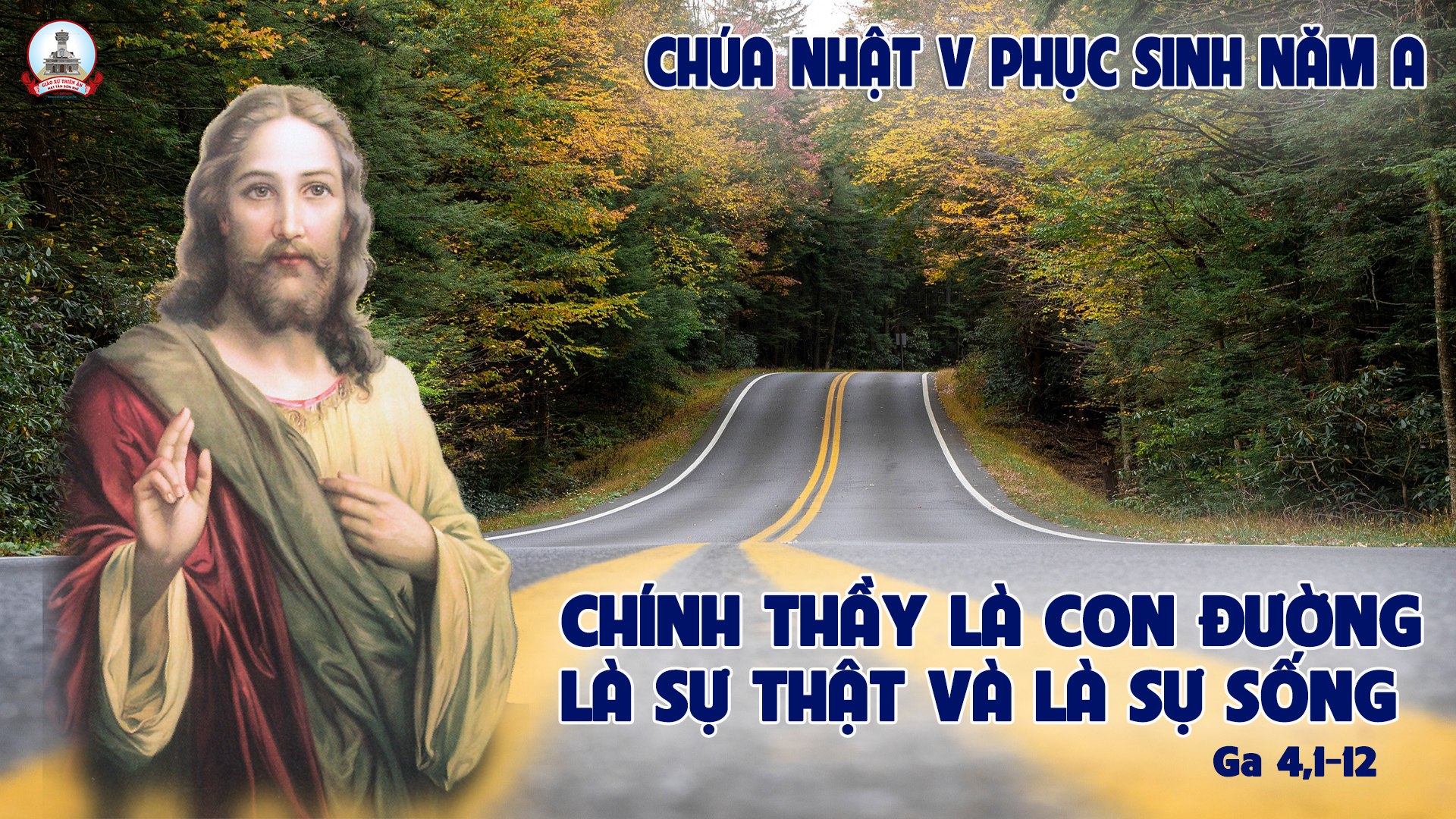 Tập Hát Cộng Đoàn
Đk:  Lạy Chúa, xin tỏ lượng từ bi Chúa cho chúng con như chúng con hằng cậy trông nơi Ngài.
Tk1: Người công chính hãy reo hò mừng Chúa, kẻ ngay lành hợp tiếng ngợi khen. Tạ ơn Chúa gieo muôn tiếng đàn, ngợi khen Ngài gảy đàn sắt đàn tơ.
Alleluia…Alleluia
Chúa nói: Thầy là đường, là sự thật và là sự sống, không ai đến được với Cha mà không qua Thầy.
Alleluia…Alleluia
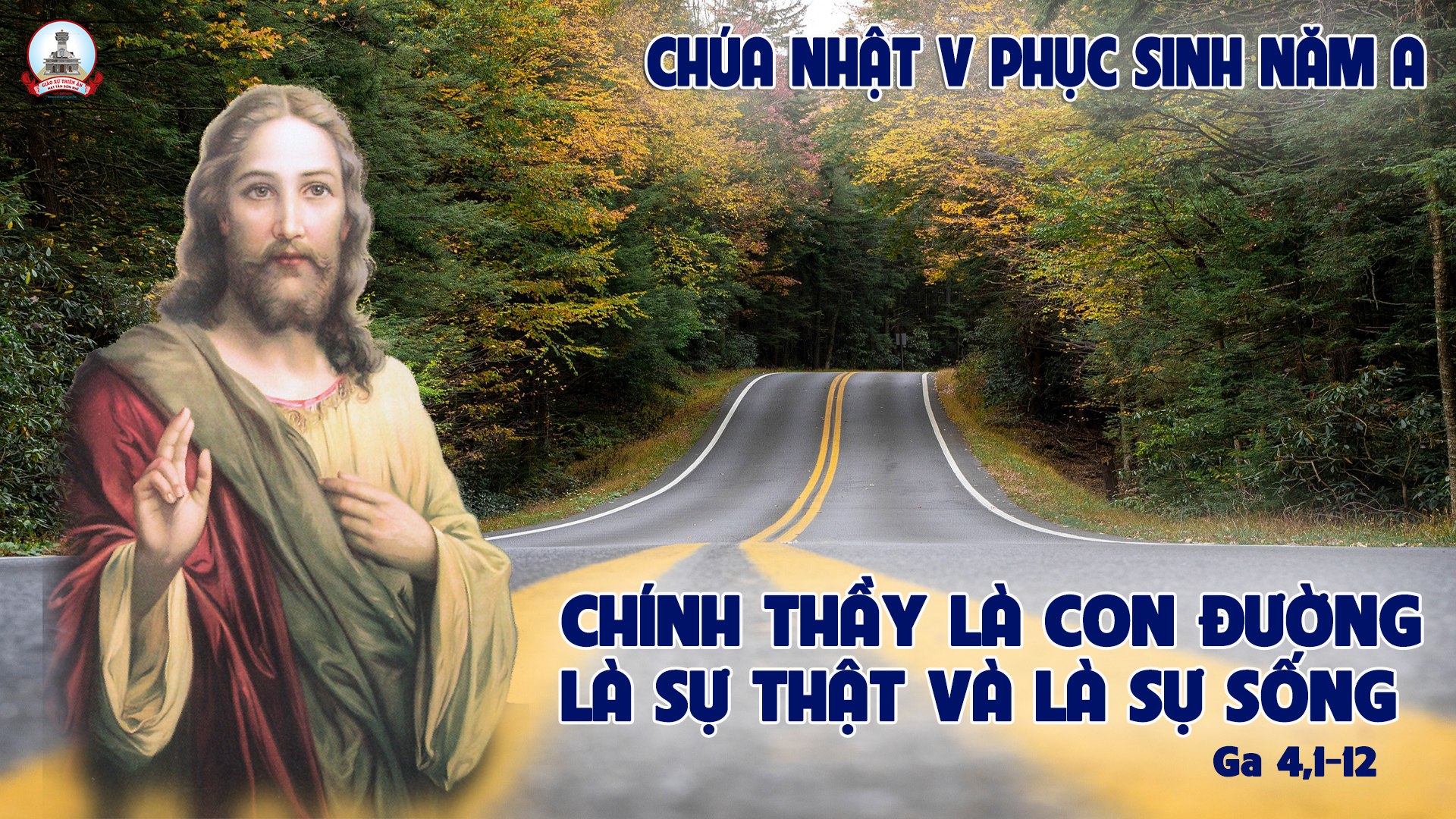 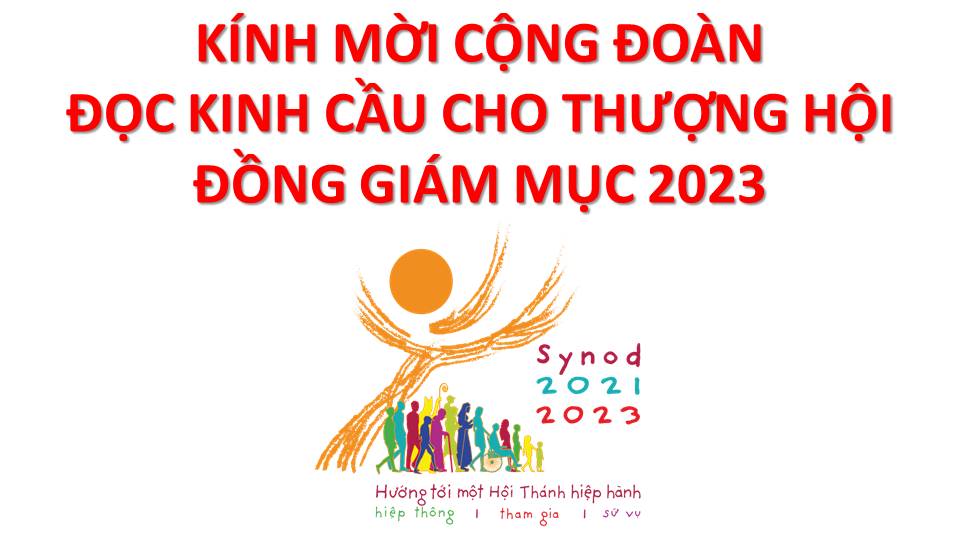 Lạy Chúa Thánh Thần là Ánh sáng Chân lý vẹn toàn, Chúa ban những ân huệ thích hợp cho từng thời đại, và dùng nhiều cách thế kỳ diệu để hướng dẫn Hội Thánh,
này chúng con đang chung lời cầu nguyện cho cácGiám mục, và những người tham dự Thượng Hội đồng Giám mục thế giới.
Xin Chúa làm nên cuộc Hiện Xuống mới trong đời sống HộiThánh, xin tuôn tràn trên các Mục tử  ơn khôn ngoan và thông hiểu,  gìn giữ các ngài luôn hiệp thông với nhau trong Chúa,
để các ngài cùng nhau tìm hiểu những điều đẹp ýChúa, và hướng dẫn đoàn Dân Chúa thực thi những điều Chúa truyền dạy.
Các giáo phận Việt Nam chúng con,luôn muốn cùng chung nhịp bước với Hội Thánh hoàn vũ, xin cho chúng con biết đồng cảm với nỗi thao thức của các Mục tử trên toàn thế giới, ngày càng ý thức hơn về tình hiệp thông,
thái độ tham gia và lòng nhiệt thành trong sứ vụ của HộiThánh, Nhờ lời chuyển cầu của Đức Trinh Nữ Maria, Nữ Vương các Tông đồ và là Mẹ của Hội Thánh,
Chúng con dâng lời khẩn cầu lên Chúa, là đấng hoạt động mọi nơi mọi thời, trong sự hiệp thông với Chúa Cha và Chúa Con, luôn mãi mãi đến muôn đời. Amen.
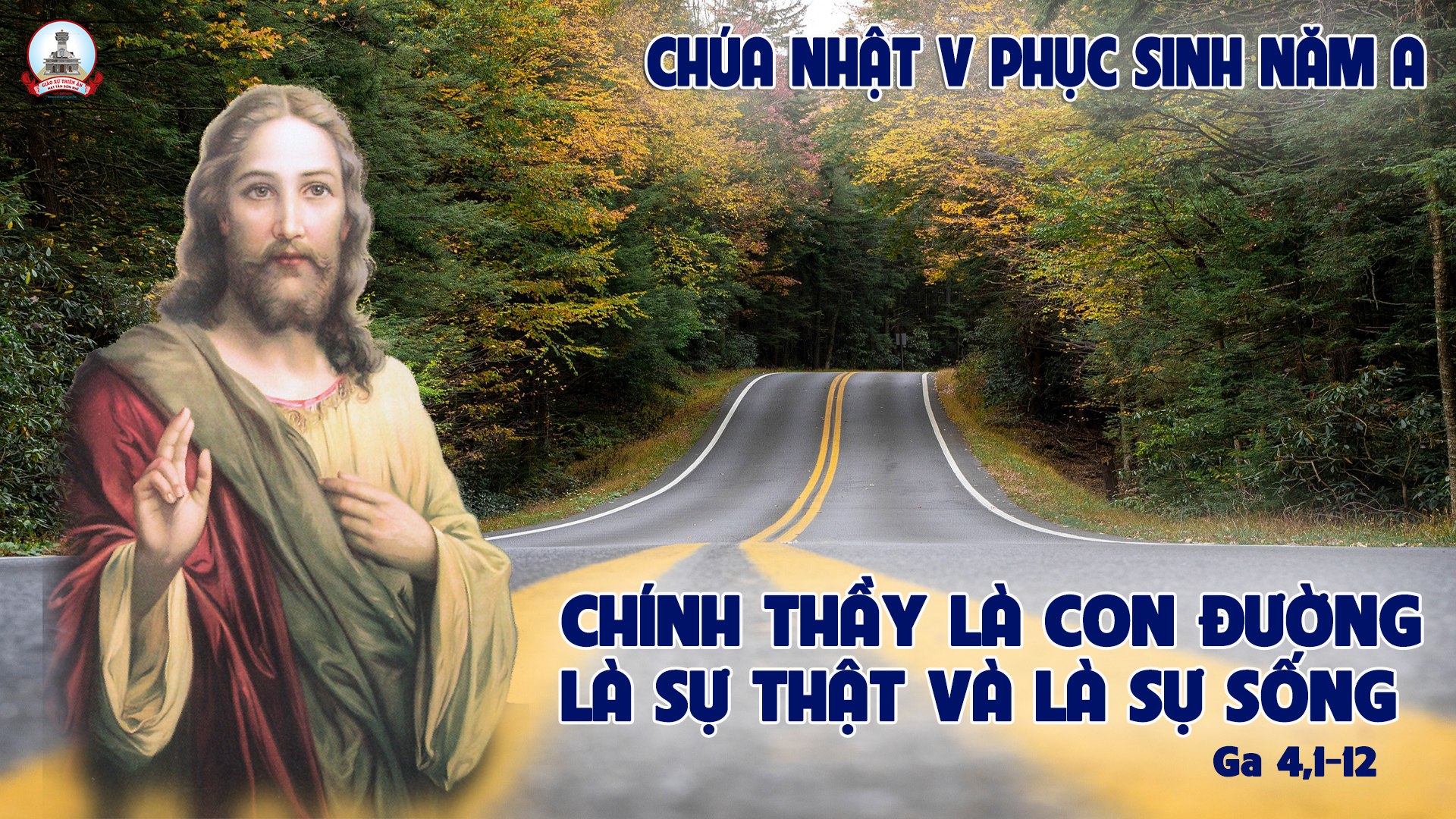 Ca nhập lễ 
Hãy Đến
Lm. Kim Long
Đk: Hãy đến tung hô Chúa reo mừng Đấng cứu thoát ta. Nào cùng đến trước thiên nhan, nào cùng đến trước thiên nhan, dâng lời cảm tạ, và tung hô Chúa.
Tk1: Chúa là nguồn quang minh tâm trí con, sáng soi con đường thế gian mịt mùng. Dìu con tiến bước về nơi ước mong, dẫu ngàn nguy khó rắc gieo trên đường.
Đk: Hãy đến tung hô Chúa reo mừng Đấng cứu thoát ta. Nào cùng đến trước thiên nhan, nào cùng đến trước thiên nhan, dâng lời cảm tạ, và tung hô Chúa.
Tk2: iếng lòng giờ đây vang lên thiết tha ngát thơm như làn khói hương cao vời. Cùng chung với đất trời muôn tiếng ca, chúc tụng danh Chúa đến muôn muôn đời.
Đk: Hãy đến tung hô Chúa reo mừng Đấng cứu thoát ta. Nào cùng đến trước thiên nhan, nào cùng đến trước thiên nhan, dâng lời cảm tạ, và tung hô Chúa.
Tk3: Hãy vào cùng khiêm cung dâng tiến lên tấm thân với lòng mến yêu chân thành. Dù cho sóng gió tràn lan bốn bề, vững niềm tin kính Chúa luôn nhân lành.
Đk: Hãy đến tung hô Chúa reo mừng Đấng cứu thoát ta. Nào cùng đến trước thiên nhan, nào cùng đến trước thiên nhan, dâng lời cảm tạ, và tung hô Chúa.
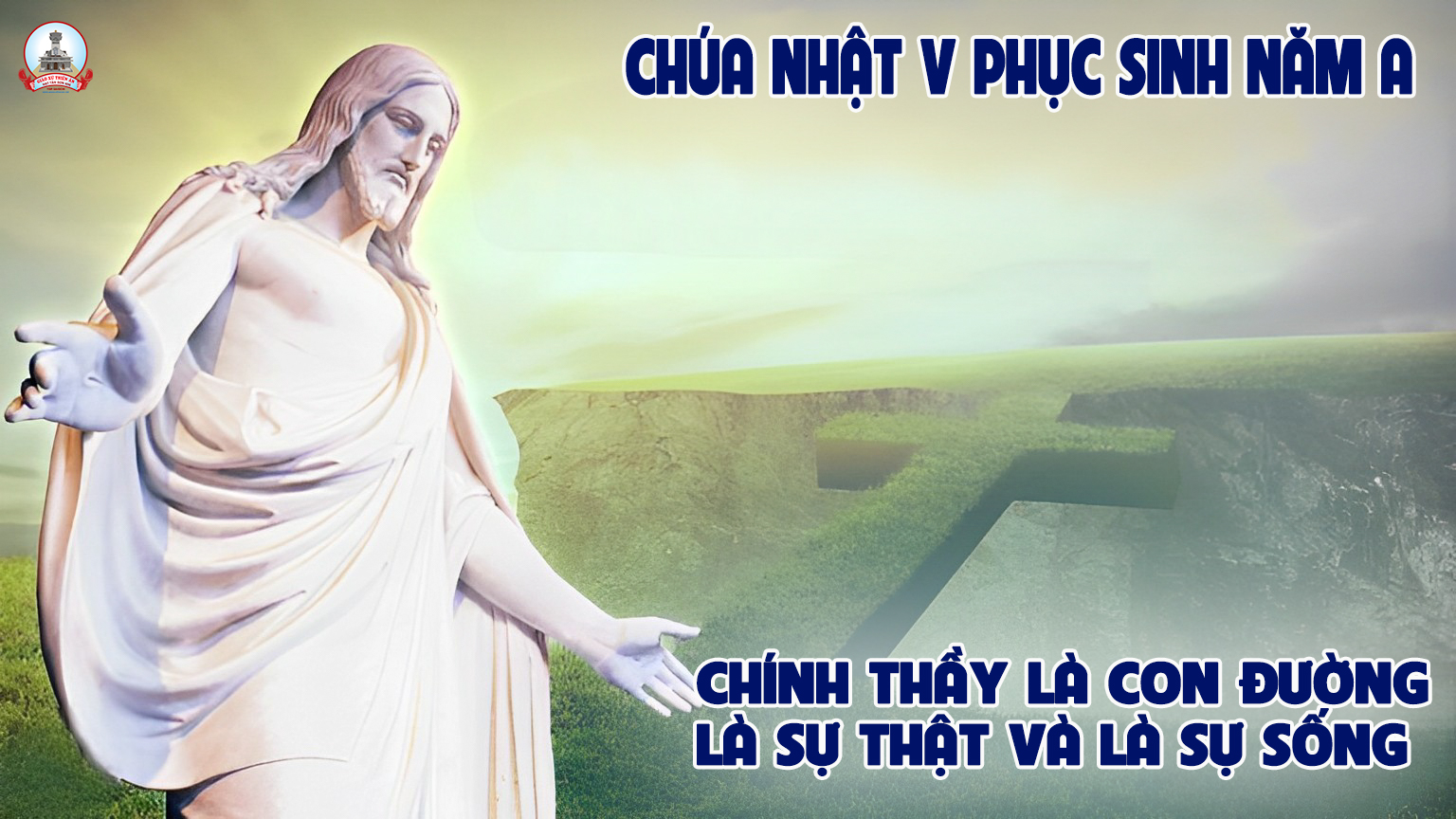 KINH VINH DANH
Ca Lên Đi 2
KINH VINH DANH
Chủ tế: Vinh danh Thiên Chúa trên các tầng trời. Và bình an dưới thế, bình an dưới thế cho người thiện tâm.
Chúng con ca ngợi Chúa. Chúng con chúc tụng Chúa. Chúng con thờ lạy Chúa. Chúng con tôn vinh Chúa. Chúng con cảm tạ Chúa vì vinh quang cao cả Chúa.
Lạy Chúa là Thiên Chúa, là Vua trên trời, là Chúa Cha toàn năng. Lạy Con Một Thiên Chúa, Chúa Giê-su Ki-tô.
Lạy Chúa là Thiên Chúa, là Chiên Thiên Chúa, là Con Đức Chúa Cha. Chúa xoá tội trần gian, xin thương, xin thương, xin thương xót chúng con.
Chúa xoá tội trần gian, Xin nhận lời chúng con cầu khẩn. Chúa ngự bên hữu Đức Chúa Cha, xin thương, xin thương, xin thương xót chúng con.
Vì lạy Chúa Giê-su Ki-tô, chỉ có Chúa là Đấng Thánh, chỉ có Chúa là Chúa, chỉ có Chúa là Đấng Tối Cao, cùng Đức Chúa Thánh Thần trong vinh quang Đức Chúa Cha. A-men. A-men.
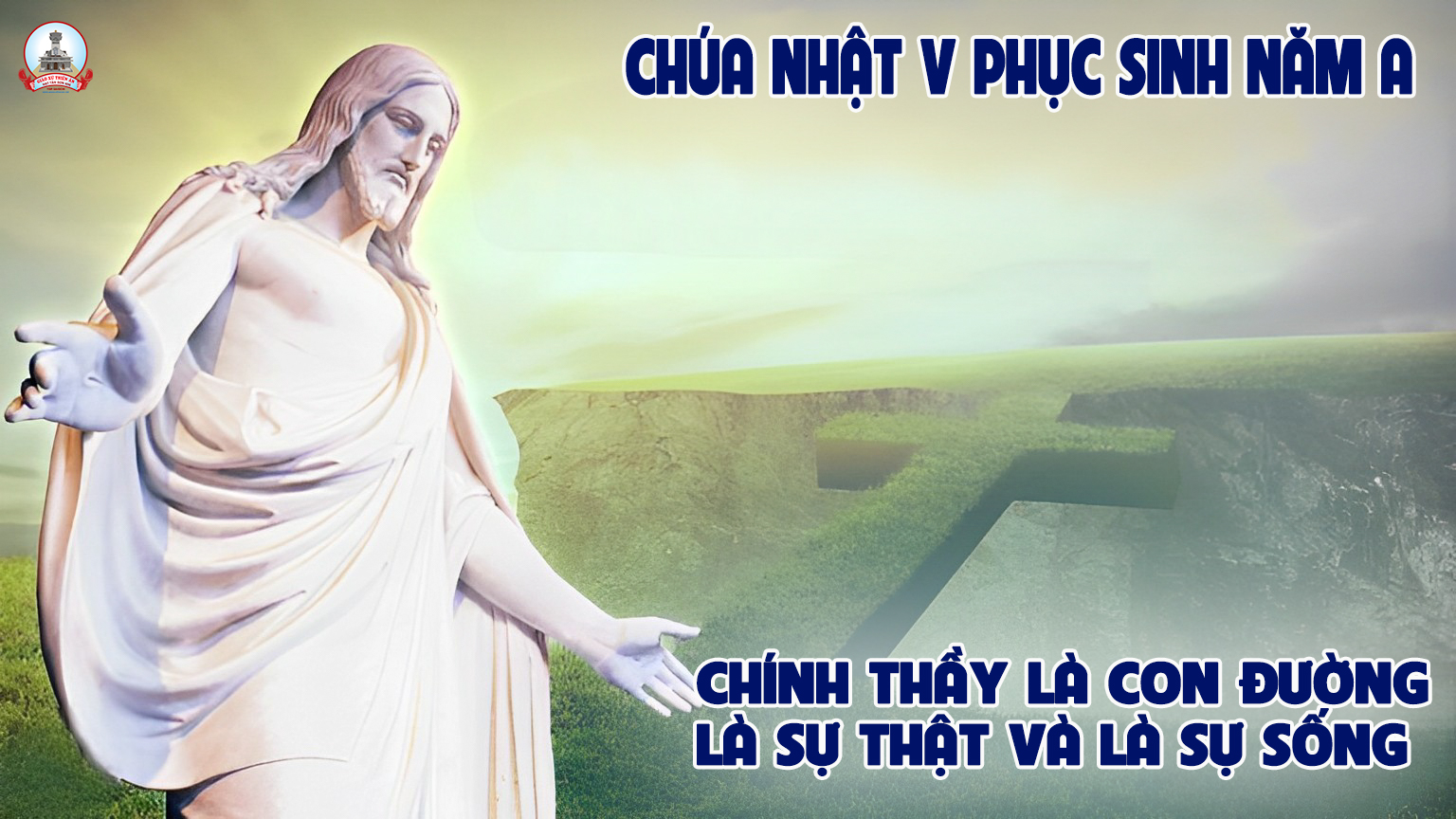 KINH VINH DANH
Chủ tế: Vinh danh Thiên Chúa trên các tầng trời.A+B: Và bình an dưới thế cho người thiện tâm.
A: Chúng con ca ngợi Chúa.
B: Chúng con chúc tụng Chúa. A: Chúng con thờ lạy Chúa. 
B: Chúng con tôn vinh Chúa.
A: Chúng con cảm tạ Chúa vì vinh quang cao cả Chúa.
B: Lạy Chúa là Thiên Chúa, là Vua trên trời, là Chúa Cha toàn năng.
A: Lạy con một Thiên Chúa,            Chúa Giêsu Kitô.
B: Lạy Chúa là Thiên Chúa, là Chiên Thiên Chúa là Con Đức Chúa Cha.
A: Chúa xóa tội trần gian, xin thương xót chúng con.
B: Chúa xóa tội trần gian, xin nhậm lời chúng con cầu khẩn.
A: Chúa ngự bên hữu Đức Chúa Cha, xin thương xót chúng con.
B: Vì lạy Chúa Giêsu Kitô, chỉ có Chúa là Đấng Thánh.
Chỉ có Chúa là Chúa, chỉ có Chúa là đấng tối cao.
A+B: Cùng Đức Chúa Thánh Thần trong vinh quang Đức Chúa Cha. 
Amen.
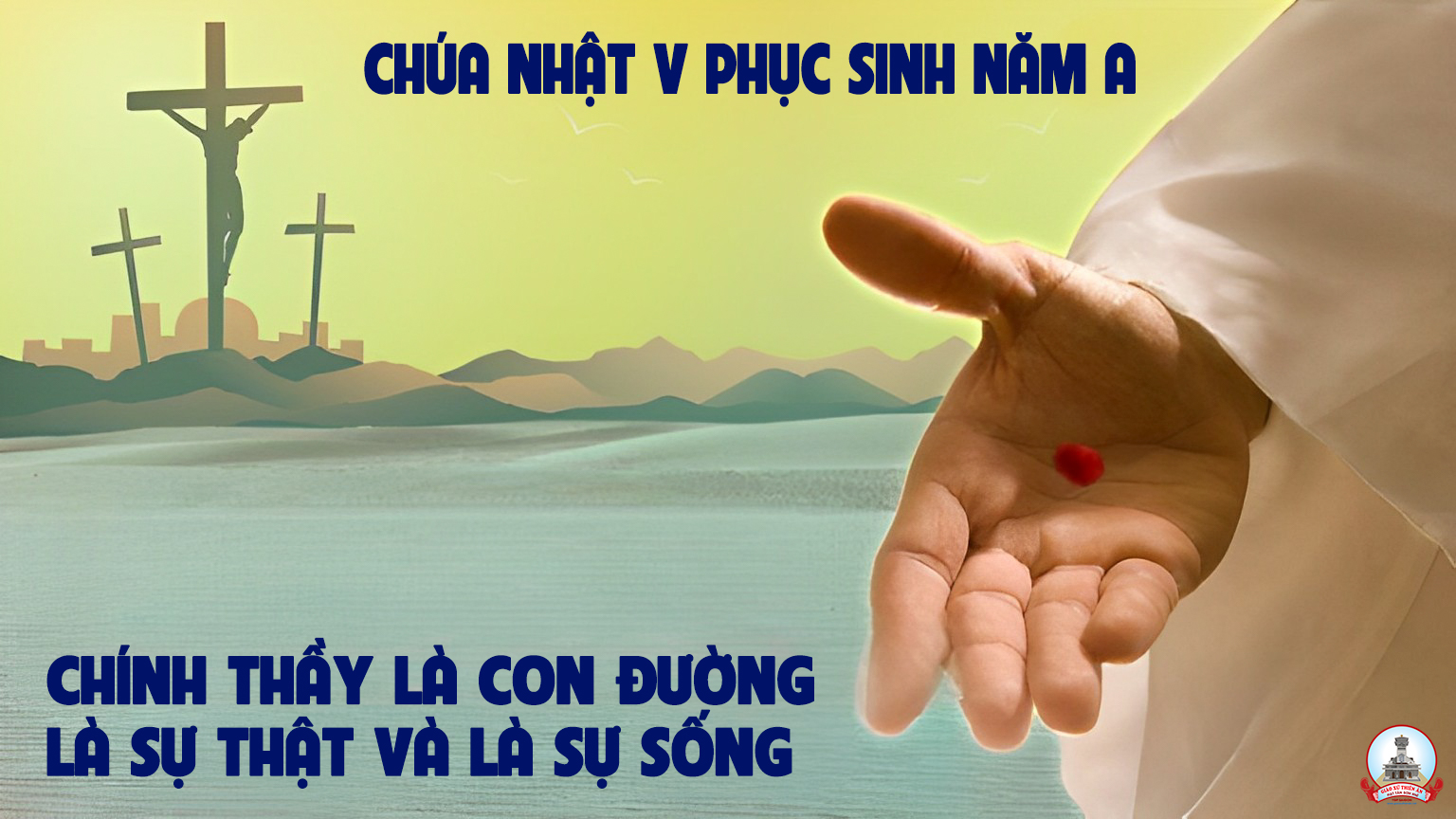 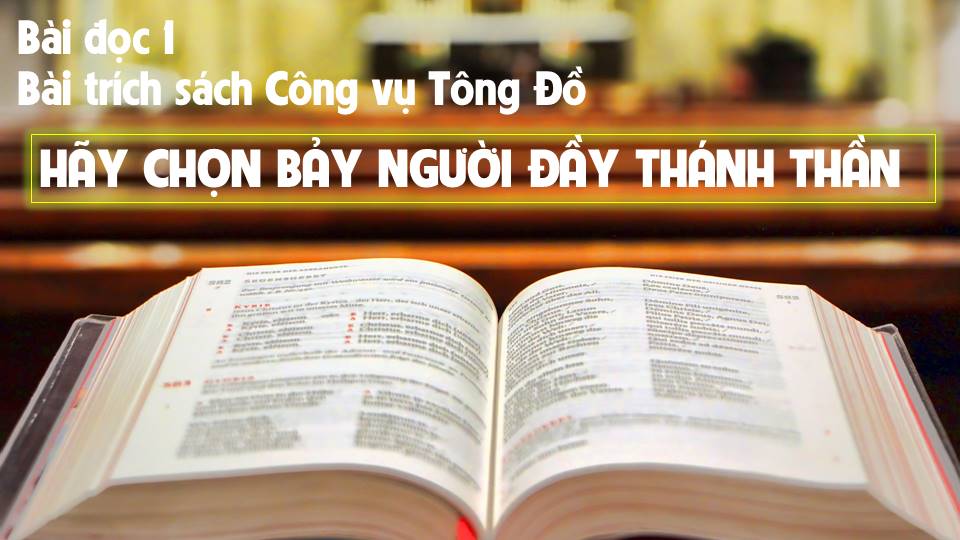 THÁNH VỊNH 32
Lm Kim Long
03 câu
Đk: Lạy Chúa, xin tỏ lượng từ bi Chúa cho chúng con như chúng con hằng cậy trông nơi Ngài.
Tk1: Người công chính hãy reo hò mừng Chúa, kẻ ngay lành hợp tiếng ngợi khen. Tạ ơn Chúa gieo muôn tiếng đàn, ngợi khen Ngài gảy đàn sắt đàn tơ.
Đk: Lạy Chúa, xin tỏ lượng từ bi Chúa cho chúng con như chúng con hằng cậy trông nơi Ngài.
Tk2: Lời Thiên Chúa rất ngay thực chân chính, việc tay Ngài thực đáng cậy tin. Ngài yêu thích công minh chính trực, tình thương Ngài tràn ngập khắp mọi nơi.
Đk: Lạy Chúa, xin tỏ lượng từ bi Chúa cho chúng con như chúng con hằng cậy trông nơi Ngài.
Tk3: Ngài đưa mắt dõi theo kẻ thờ kính, kẻ tin cậy lòng Chúa dủ thương. Hầu giải cứu qua tay tử thần, hồi cơ hàn Ngài nhìn tới dưỡng nuôi.
Đk: Lạy Chúa, xin tỏ lượng từ bi Chúa cho chúng con như chúng con hằng cậy trông nơi Ngài.
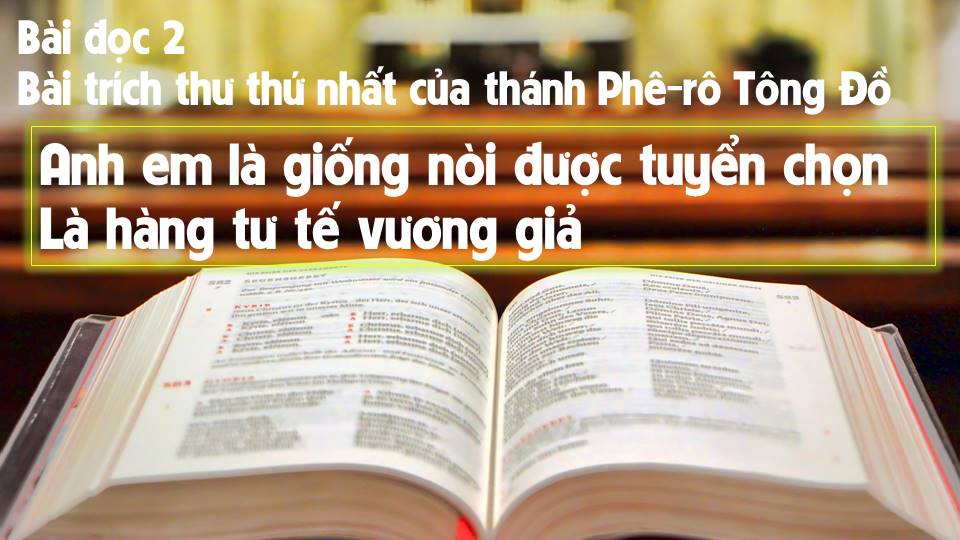 Alleluia…Alleluia
Chúa nói: Thầy là đường, là sự thật và là sự sống, không ai đến được với Cha mà không qua Thầy.
Alleluia…Alleluia
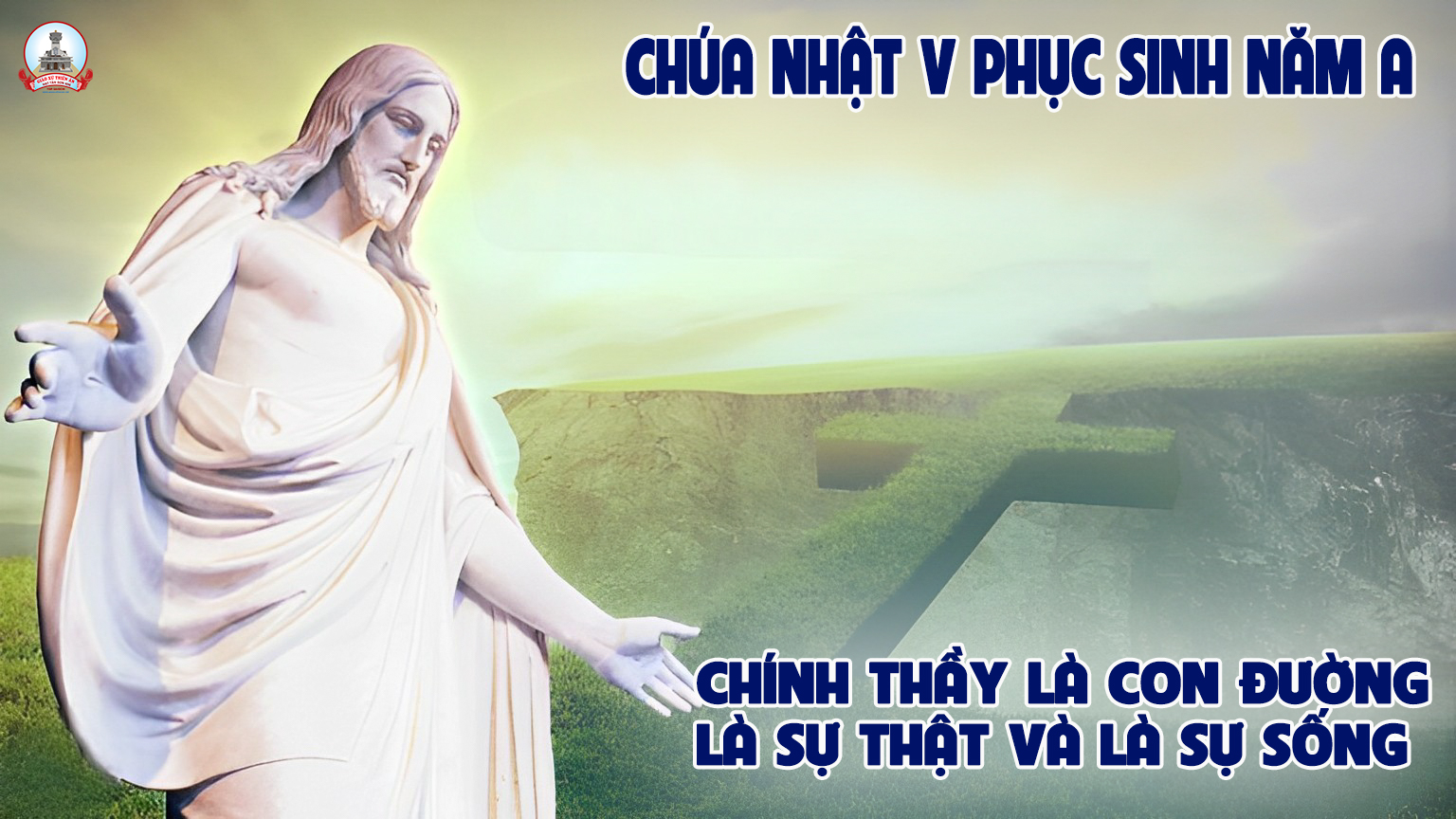 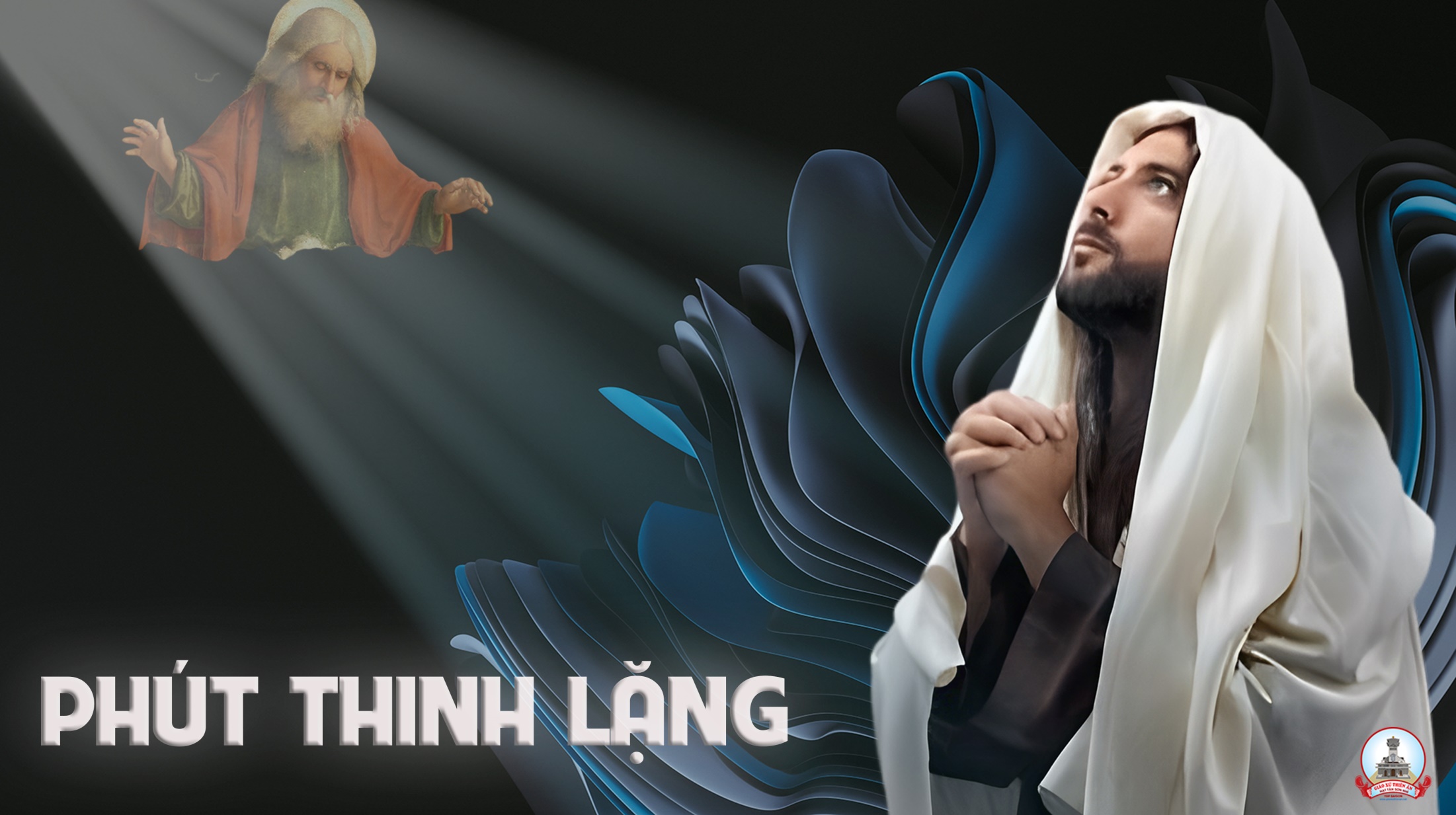 KINH TIN KÍNH
Tôi tin kính một Thiên Chúa là Cha toàn năng, Đấng tạo thành trời đất, muôn vật hữu hình và vô hình.
Tôi tin kính một Chúa Giêsu Kitô, Con Một Thiên Chúa, Sinh bởi Đức Chúa Cha từ trước muôn đời.
Người là Thiên Chúa bởi Thiên Chúa, Ánh Sáng bởi Ánh Sáng, Thiên Chúa thật bởi Thiên Chúa thật,
được sinh ra mà không phải được tạo thành, đồng bản thể với Đức Chúa Cha: nhờ Người mà muôn vật được tạo thành.
Vì loài người chúng ta và để cứu độ chúng ta, Người đã từ trời xuống thế.
Bởi phép Đức Chúa Thánh Thần, Người đã nhập thể trong lòng Trinh Nữ Maria, và đã làm người.
Người chịu đóng đinh vào thập giá vì chúng ta, thời quan Phongxiô Philatô; Người chịu khổ hình và mai táng, ngày thứ ba Người sống lại như lời Thánh Kinh.
Người lên trời, ngự bên hữu Đức Chúa Cha, và Người sẽ lại đến trong vinh quang để phán xét kẻ sống và kẻ chết, Nước Người sẽ không bao giờ cùng.
Tôi tin kính Đức Chúa Thánh Thần là Thiên Chúa và là Đấng ban sự sống, Người bởi Đức Chúa Cha và Đức Chúa Con mà ra,
Người được phụng thờ và tôn vinh cùng với Đức Chúa Cha và Đức Chúa Con: Người đã dùng các tiên tri mà phán dạy.
Tôi tin Hội Thánh duy nhất thánh thiện công giáo và tông truyền.
Tôi tuyên xưng có một Phép Rửa để tha tội. Tôi trông đợi kẻ chết sống lại và sự sống đời sau. Amen.
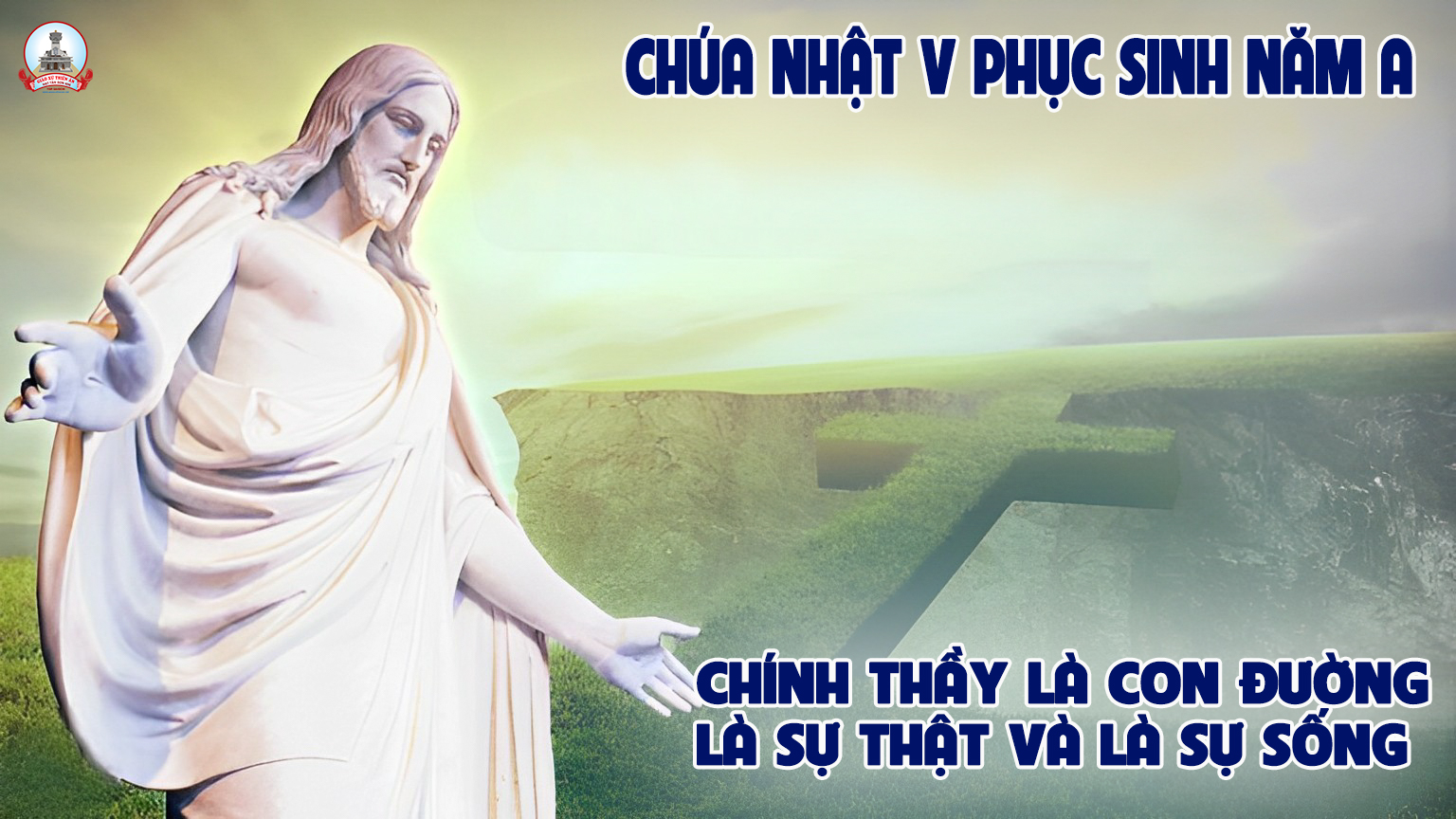 Lời Nguyện Tín Hữu
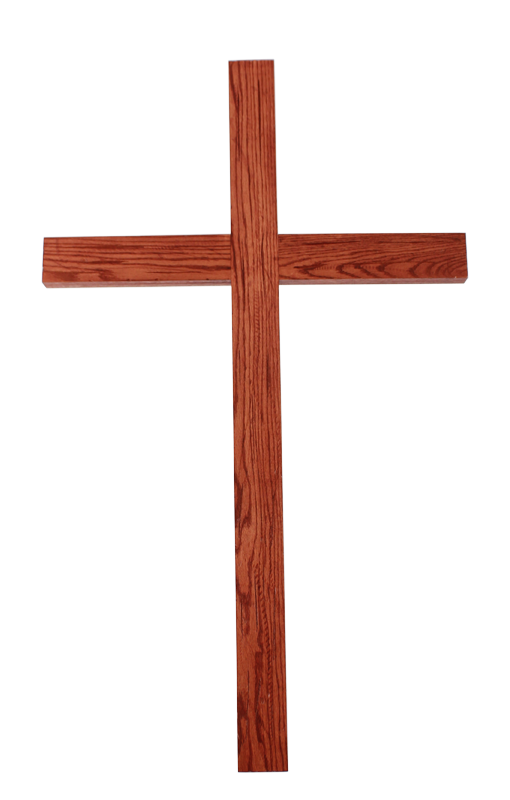 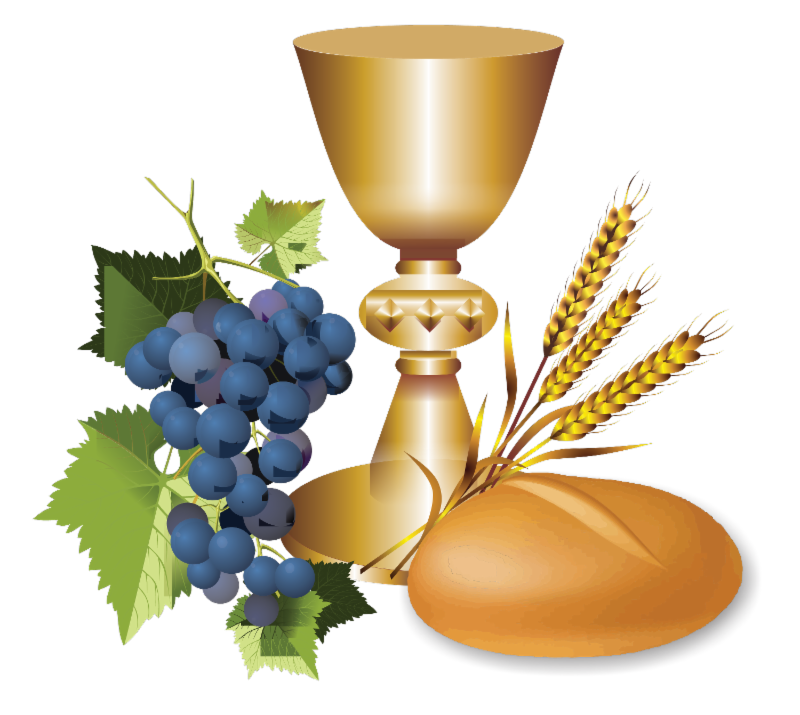 Dâng Lễ
Ca Dâng Lễ 
 Này Từng Giọt Rượu
Lm Kim Long
Đk: Này từng giọt rượu nho và đây từng tấm bánh miến, chúng con dâng lên Chúa nhân hiền. Cùng ngàn trầm thơm tho, lời kinh hòa khúc hát mới Chúa vui nhận với trọn cuộc đời.
Tk1: Tiến dâng bánh vẹn tuyền là tinh hoa muôn nương lúa, hòa chung công lao nhân thế. Cúi xin Chúa cực lành nhận cho và mong trở thành, thành bánh thiêng nuôi đoàn con.
Đk: Này từng giọt rượu nho và đây từng tấm bánh miến, chúng con dâng lên Chúa nhân hiền. Cùng ngàn trầm thơm tho, lời kinh hòa khúc hát mới Chúa vui nhận với trọn cuộc đời.
Tk2: Tiến dâng chén rượu này là do bao cây nho quí và công lao của nhân thế. Cúi xin Chúa cực lành nhận cho và mong trở thành, của uống thiêng liêng đoàn con.
Đk: Này từng giọt rượu nho và đây từng tấm bánh miến, chúng con dâng lên Chúa nhân hiền. Cùng ngàn trầm thơm tho, lời kinh hòa khúc hát mới Chúa vui nhận với trọn cuộc đời.
Tk3: Sấp mình trước bàn thờ thành tâm ăn năn thống hối, này con khiêm cung kêu khấn. Ước mong lễ mọn này làm vui lòng Chúa hằng ngày, tỏa ngát như hương trầm bay.
Đk: Này từng giọt rượu nho và đây từng tấm bánh miến, chúng con dâng lên Chúa nhân hiền. Cùng ngàn trầm thơm tho, lời kinh hòa khúc hát mới Chúa vui nhận với trọn cuộc đời.
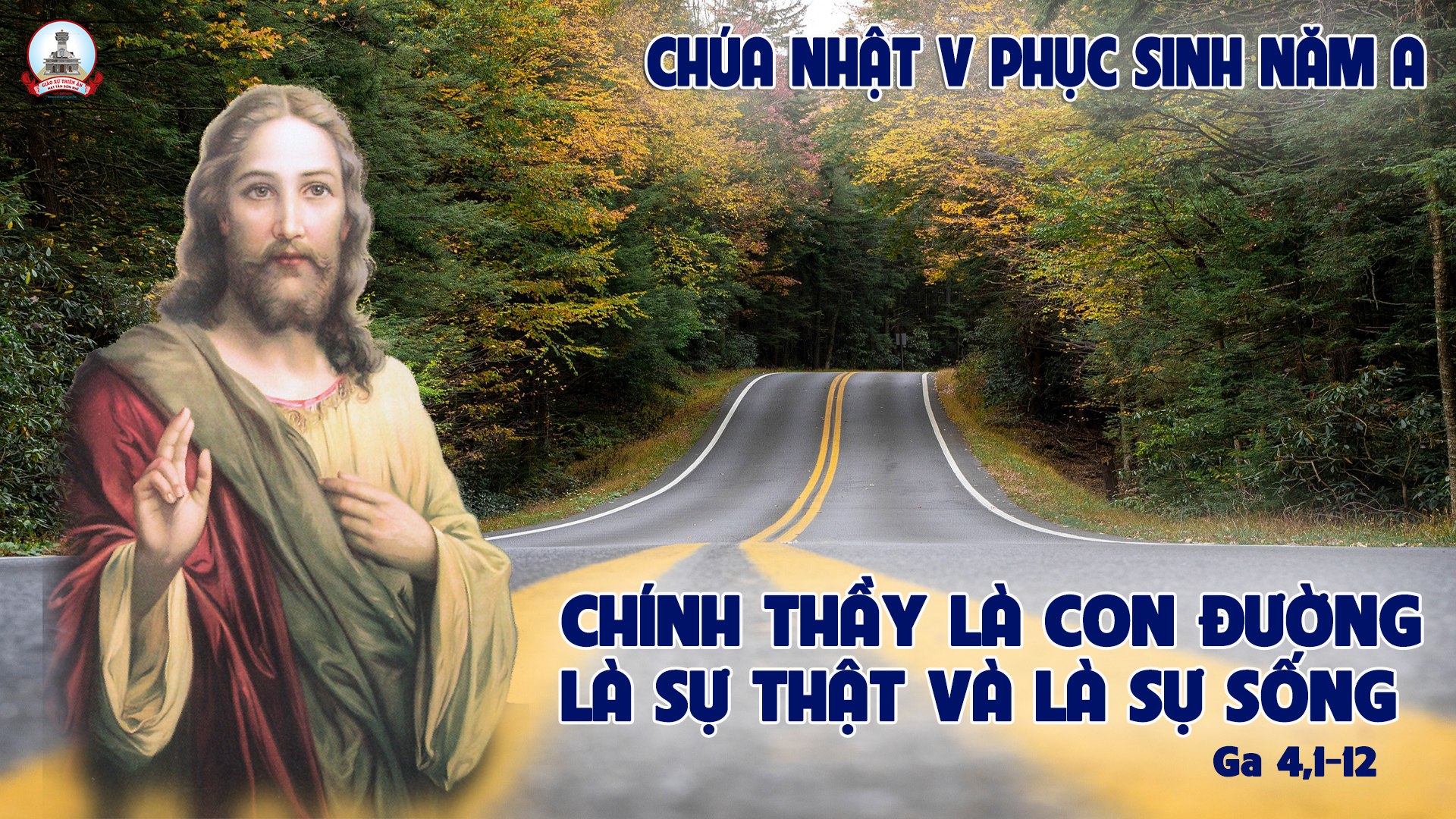 Ca Nguyện Hiệp Lễ 
Chúa Là Con Đường
Phanxico
Tk1: Chúa là con đường cho con tiến lên Là ánh hồng xua tan bóng đêm Là sức sống trong khi đau khổ Sống từng ngày có Chúa dư đầy.
**: Chúa là mối tình con dâng trái tim Là bóng hình con luôn vững tin Là bóng mát cho con an nghỉ Sống một đời cùng Người con vui.
Đk: Chúa dẫn con đi về khắp nơi, vui trọn đời Mãi mãi đem tình yêu nguyện hiến dâng, cho tình yêu.
Tk2: Chúa từng xuống đời mang thân đớn đau Từng với người chung tim xuyến xao Thì Chúa biết con đi muôn nẻo Vẫn tựa nhờ sức Chúa vô bờ.
**: Chúa mở lối trời cho con đến nơi Này xác hồn con đây Chúa ơi Xin dẫn lối con đi xa vời Biết tìm Người trọn đời con thôi.
Đk: Chúa dẫn con đi về khắp nơi, vui trọn đời Mãi mãi đem tình yêu nguyện hiến dâng, cho tình yêu.
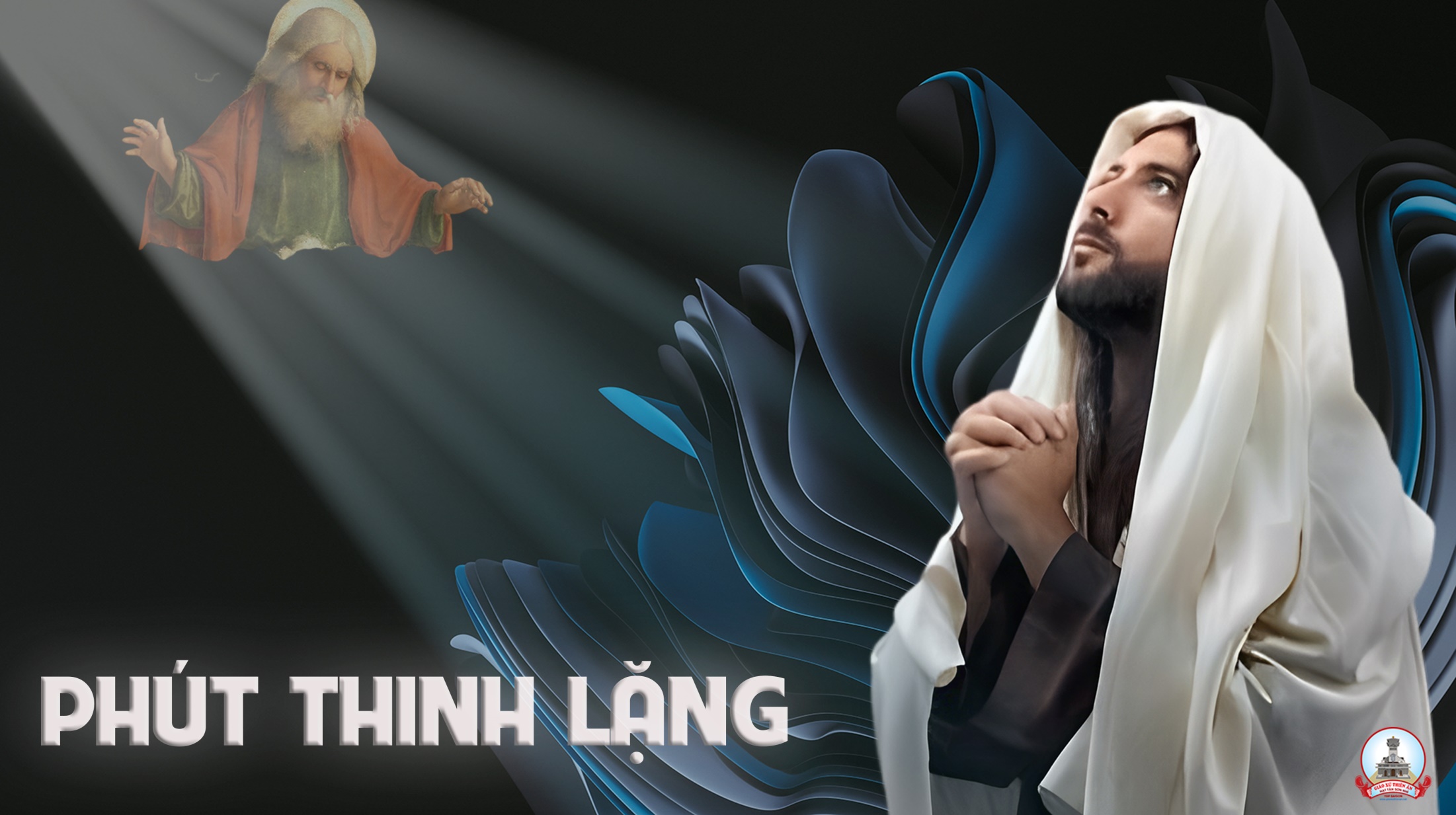 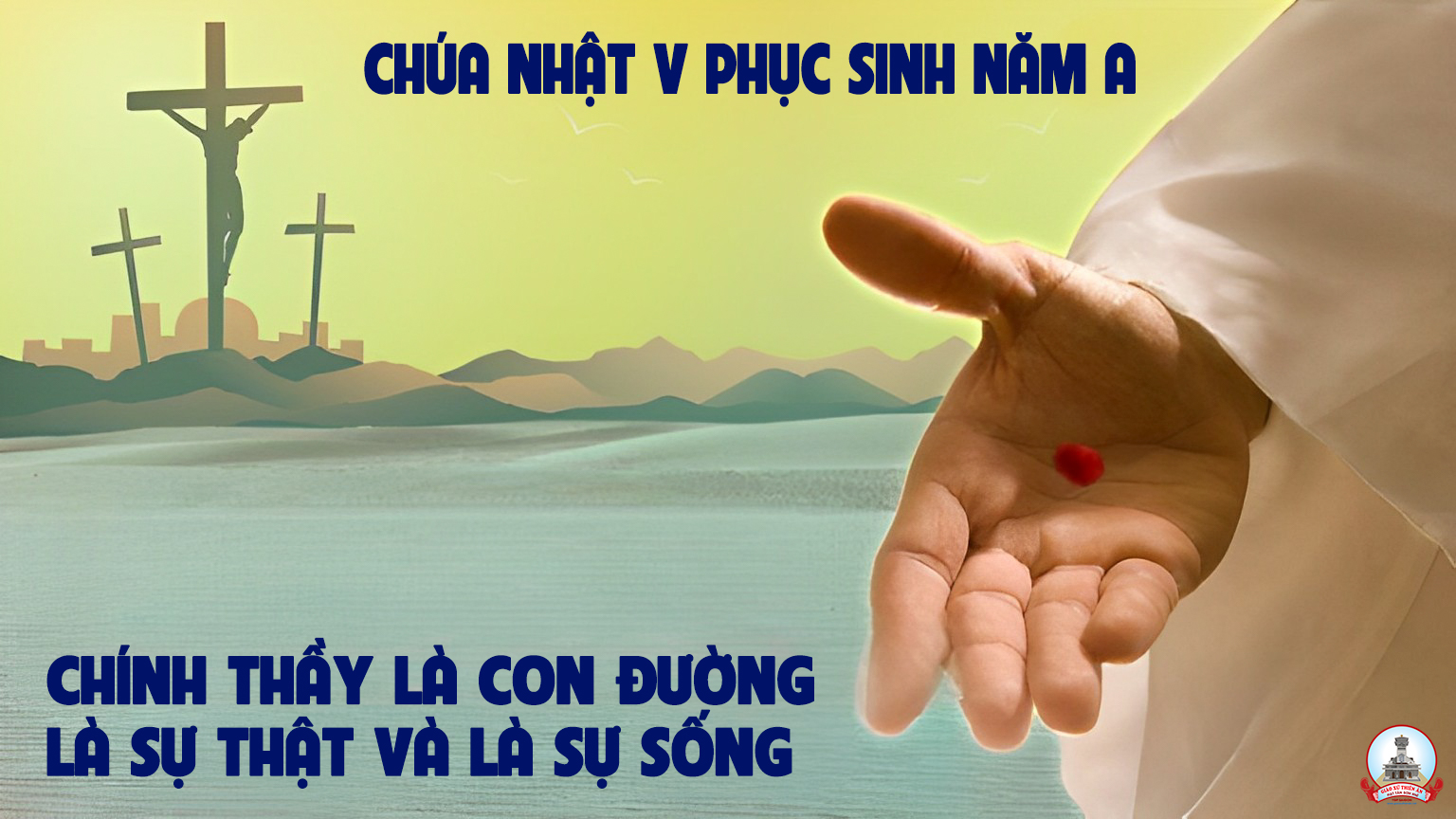 Ca kết lễ
Cùng Mẹ Tạ Lễ
Đinh Công Huỳnh
Tk1: Cùng Mẹ con tạ lễ vì ơn phúc Chúa ban triền miên. Cùng Mẹ con tạ ơn những ân huệ nào lấy chi đền. Nguyện Mẹ dâng về Chúa những tâm tình yêu mến chân thành. Vì dòng suối hồng ân hằng gội tưới mát cuộc đời con.
Đk: Ave Maria! Xin Mẹ cùng con tạ lễ. Dâng câu ca cảm tạ những ân huệ mà Ngài đã khứng ban.
Tk2: Vì tình yêu của Chúa rộng bát ngát vút cao tầng mây. Quyền lực Chúa ngự trên khắp cõi trời xanh biếc muôn loài. Ngàn đời cảm tạ Chúa đã giữ gìn thân xác linh hồn. Ngài phù giúp chở che và dìu đến suối nguồn bình an.
Đk: Ave Maria! Xin Mẹ cùng con tạ lễ. Dâng câu ca cảm tạ những ân huệ mà Ngài đã khứng ban.
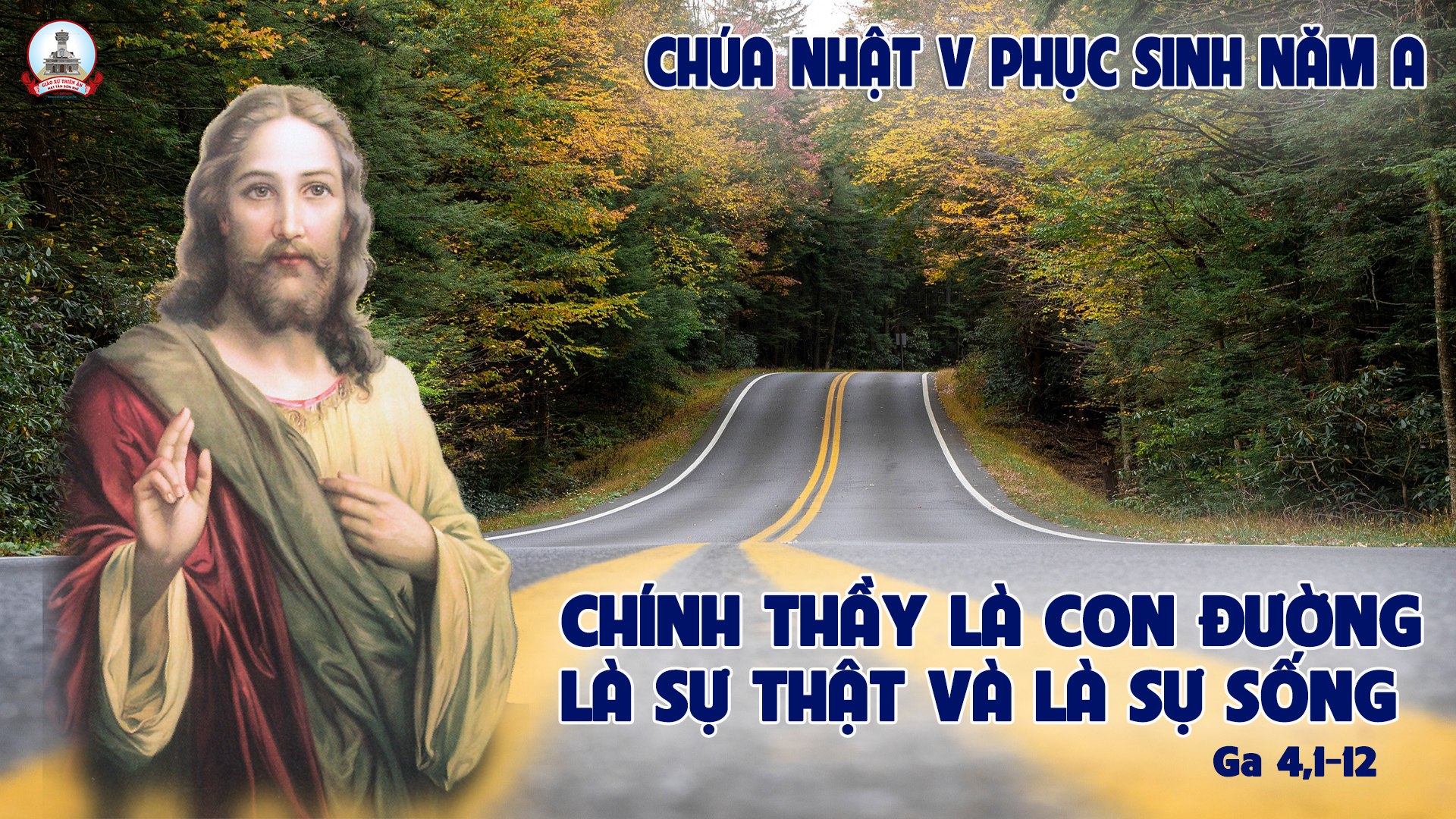